All Acceptable Worship Must Be In Spirit & In Truth
23 But the hour is coming, and now is, when the true worshipers will worship the Father in spirit and truth; for the Father is seeking such to worship Him. 24 God is Spirit, and those who worship Him must worship in spirit and truth.” (John 4:23-24)
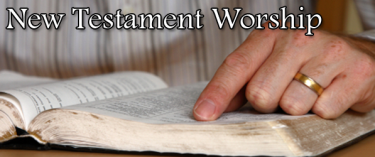 Acceptable Worship in N.T. – Contribution
1 Corinthians 16:1-2
1 Corinthians 16:1-2
1 Now concerning the collection for the saints, as I have given orders to the churches of Galatia, so you must do also: 2 On the first day of the week let each one of you lay something aside, storing up as he may prosper, that there be no collections when I come.
1 Corinthians 16:1-2
1 Now concerning the collection for the saints, as I have given orders to the churches of Galatia, so you must do also: 2 On the first day of the week let each one of you lay something aside, storing up as he may prosper, that there be no collections when I come.
1 Corinthians 16:1-2
1 Now concerning the collection for the saints, as I have given orders to the churches of Galatia, so you must do also: 2 On the first day of the week let each one of you lay something aside, storing up as he may prosper, that there be no collections when I come.
1 Corinthians 16:1-2
1 Now concerning the collection for the saints, as I have given orders to the churches of Galatia, so you must do also: 2 On the first day of the week let each one of you lay something aside, storing up as he may prosper, that there be no collections when I come.
1 Corinthians 16:1-2
1 Now concerning the collection for the saints, as I have given orders to the churches of Galatia, so you must do also: 2 On the first day of the week let each one of you lay something aside, storing up as he may prosper, that there be no collections when I come.
1 Corinthians 16:1-2
1 Now concerning the collection for the saints, as I have given orders to the churches of Galatia, so you must do also: 2 On the first day of the week let each one of you lay something aside, storing up as he may prosper, that there be no collections when I come.
1 Corinthians 16:1-2
1 Now concerning the collection for the saints, as I have given orders to the churches of Galatia, so you must do also: 2 On the first day of the week let each one of you lay something aside, storing up as he may prosper, that there be no collections when I come.
1 Corinthians 16:1-2
1 Now concerning the collection for the saints, as I have given orders to the churches of Galatia, so you must do also: 2 On the first day of the week let each one of you lay something aside, storing up as he may prosper, that there be no collections when I come.
1 Corinthians 16:1-2
1 Now concerning the collection for the saints, as I have given orders to the churches of Galatia, so you must do also: 2 On the first day of the week let each one of you lay something aside, storing up as he may prosper, that there be no collections when I come.
Acts 4 & 5
4:34 Nor was there anyone among them who lacked; for all who were possessors of lands or houses sold them, and brought the proceeds of the things that were sold, 35 and laid them at the apostles’ feet; and they distributed to each as anyone had need.
Acts 4 & 5
4:34 Nor was there anyone among them who lacked; for all who were possessors of lands or houses sold them, and brought the proceeds of the things that were sold, 35 and laid them at the apostles’ feet; and they distributed to each as anyone had need.
Acts 4 & 5
4:34 Nor was there anyone among them who lacked; for all who were possessors of lands or houses sold them, and brought the proceeds of the things that were sold, 35 and laid them at the apostles’ feet; and they distributed to each as anyone had need.
5:1 But a certain man named Ananias, with Sapphira his wife, sold a possession.2 And he kept back part of the proceeds, his wife also being aware of it, and brought a certain part and laid it at the apostles’ feet. 3 But Peter said, “Ananias, why has Satan filled your heart to lie to the Holy Spirit and keep back part of the price of the land for yourself? 4 While it remained, was it not your own? And after it was sold, was it not in your own control? Why have you conceived this thing in your heart? You have not lied to men but to God.”
Acts 4 & 5
4:34 Nor was there anyone among them who lacked; for all who were possessors of lands or houses sold them, and brought the proceeds of the things that were sold, 35 and laid them at the apostles’ feet; and they distributed to each as anyone had need.
5:1 But a certain man named Ananias, with Sapphira his wife, sold a possession.2 And he kept back part of the proceeds, his wife also being aware of it, and brought a certain part and laid it at the apostles’ feet. 3 But Peter said, “Ananias, why has Satan filled your heart to lie to the Holy Spirit and keep back part of the price of the land for yourself? 4 While it remained, was it not your own? And after it was sold, was it not in your own control? Why have you conceived this thing in your heart? You have not lied to men but to God.”
Acts 4 & 5
4:34 Nor was there anyone among them who lacked; for all who were possessors of lands or houses sold them, and brought the proceeds of the things that were sold, 35 and laid them at the apostles’ feet; and they distributed to each as anyone had need.
5:1 But a certain man named Ananias, with Sapphira his wife, sold a possession.2 And he kept back part of the proceeds, his wife also being aware of it, and brought a certain part and laid it at the apostles’ feet. 3 But Peter said, “Ananias, why has Satan filled your heart to lie to the Holy Spirit and keep back part of the price of the land for yourself? 4 While it remained, was it not your own? And after it was sold, was it not in your own control? Why have you conceived this thing in your heart? You have not lied to men but to God.”
Acts 4 & 5
4:34 Nor was there anyone among them who lacked; for all who were possessors of lands or houses sold them, and brought the proceeds of the things that were sold, 35 and laid them at the apostles’ feet; and they distributed to each as anyone had need.
5:1 But a certain man named Ananias, with Sapphira his wife, sold a possession.2 And he kept back part of the proceeds, his wife also being aware of it, and brought a certain part and laid it at the apostles’ feet. 3 But Peter said, “Ananias, why has Satan filled your heart to lie to the Holy Spirit and keep back part of the price of the land for yourself? 4 While it remained, was it not your own? And after it was sold, was it not in your own control? Why have you conceived this thing in your heart? You have not lied to men but to God.”
Acts 4 & 5
4:34 Nor was there anyone among them who lacked; for all who were possessors of lands or houses sold them, and brought the proceeds of the things that were sold, 35 and laid them at the apostles’ feet; and they distributed to each as anyone had need.
5:1 But a certain man named Ananias, with Sapphira his wife, sold a possession.2 And he kept back part of the proceeds, his wife also being aware of it, and brought a certain part and laid it at the apostles’ feet. 3 But Peter said, “Ananias, why has Satan filled your heart to lie to the Holy Spirit and keep back part of the price of the land for yourself? 4 While it remained, was it not your own? And after it was sold, was it not in your own control? Why have you conceived this thing in your heart? You have not lied to men but to God.”
2 Corinthians 8:1-7
1 Moreover, brethren, we make known to you the grace of God bestowed on the churches of Macedonia: 2 that in a great trial of affliction the abundance of their joy and their deep poverty abounded in the riches of their liberality. 3 For I bear witness that according to their ability, yes, and beyond their ability, they were freely willing, 4 imploring us with much urgency that we would receive the gift and the fellowship of the ministering to the saints. 5 And not only as we had hoped, but they first gave themselves to the Lord, and then to us by the will of God. 6 So we urged Titus, that as he had begun, so he would also complete this grace in you as well. 7 But as you abound in everything — in faith, in speech, in knowledge, in all diligence, and in your love for us — see that you abound in this grace also.
2 Corinthians 8:1-7
1 Moreover, brethren, we make known to you the grace of God bestowed on the churches of Macedonia: 2 that in a great trial of affliction the abundance of their joy and their deep poverty abounded in the riches of their liberality. 3 For I bear witness that according to their ability, yes, and beyond their ability, they were freely willing, 4 imploring us with much urgency that we would receive the gift and the fellowship of the ministering to the saints. 5 And not only as we had hoped, but they first gave themselves to the Lord, and then to us by the will of God. 6 So we urged Titus, that as he had begun, so he would also complete this grace in you as well. 7 But as you abound in everything — in faith, in speech, in knowledge, in all diligence, and in your love for us — see that you abound in this grace also.
2 Corinthians 8:1-7
1 Moreover, brethren, we make known to you the grace of God bestowed on the churches of Macedonia: 2 that in a great trial of affliction the abundance of their joy and their deep poverty abounded in the riches of their liberality. 3 For I bear witness that according to their ability, yes, and beyond their ability, they were freely willing, 4 imploring us with much urgency that we would receive the gift and the fellowship of the ministering to the saints. 5 And not only as we had hoped, but they first gave themselves to the Lord, and then to us by the will of God. 6 So we urged Titus, that as he had begun, so he would also complete this grace in you as well. 7 But as you abound in everything — in faith, in speech, in knowledge, in all diligence, and in your love for us — see that you abound in this grace also.
2 Corinthians 8:1-7
1 Moreover, brethren, we make known to you the grace of God bestowed on the churches of Macedonia: 2 that in a great trial of affliction the abundance of their joy and their deep poverty abounded in the riches of their liberality. 3 For I bear witness that according to their ability, yes, and beyond their ability, they were freely willing, 4 imploring us with much urgency that we would receive the gift and the fellowship of the ministering to the saints. 5 And not only as we had hoped, but they first gave themselves to the Lord, and then to us by the will of God. 6 So we urged Titus, that as he had begun, so he would also complete this grace in you as well. 7 But as you abound in everything — in faith, in speech, in knowledge, in all diligence, and in your love for us — see that you abound in this grace also.
2 Corinthians 8:1-7
1 Moreover, brethren, we make known to you the grace of God bestowed on the churches of Macedonia: 2 that in a great trial of affliction the abundance of their joy and their deep poverty abounded in the riches of their liberality. 3 For I bear witness that according to their ability, yes, and beyond their ability, they were freely willing, 4 imploring us with much urgency that we would receive the gift and the fellowship of the ministering to the saints. 5 And not only as we had hoped, but they first gave themselves to the Lord, and then to us by the will of God. 6 So we urged Titus, that as he had begun, so he would also complete this grace in you as well. 7 But as you abound in everything — in faith, in speech, in knowledge, in all diligence, and in your love for us — see that you abound in this grace also.
2 Corinthians 8:1-7
1 Moreover, brethren, we make known to you the grace of God bestowed on the churches of Macedonia: 2 that in a great trial of affliction the abundance of their joy and their deep poverty abounded in the riches of their liberality. 3 For I bear witness that according to their ability, yes, and beyond their ability, they were freely willing, 4 imploring us with much urgency that we would receive the gift and the fellowship of the ministering to the saints. 5 And not only as we had hoped, but they first gave themselves to the Lord, and then to us by the will of God. 6 So we urged Titus, that as he had begun, so he would also complete this grace in you as well. 7 But as you abound in everything — in faith, in speech, in knowledge, in all diligence, and in your love for us — see that you abound in this grace also.
2 Corinthians 8:1-7
1 Moreover, brethren, we make known to you the grace of God bestowed on the churches of Macedonia: 2 that in a great trial of affliction the abundance of their joy and their deep poverty abounded in the riches of their liberality. 3 For I bear witness that according to their ability, yes, and beyond their ability, they were freely willing, 4 imploring us with much urgency that we would receive the gift and the fellowship of the ministering to the saints. 5 And not only as we had hoped, but they first gave themselves to the Lord, and then to us by the will of God. 6 So we urged Titus, that as he had begun, so he would also complete this grace in you as well. 7 But as you abound in everything — in faith, in speech, in knowledge, in all diligence, and in your love for us — see that you abound in this grace also.
2 Corinthians 8:1-7
1 Moreover, brethren, we make known to you the grace of God bestowed on the churches of Macedonia: 2 that in a great trial of affliction the abundance of their joy and their deep poverty abounded in the riches of their liberality. 3 For I bear witness that according to their ability, yes, and beyond their ability, they were freely willing, 4 imploring us with much urgency that we would receive the gift and the fellowship of the ministering to the saints. 5 And not only as we had hoped, but they first gave themselves to the Lord, and then to us by the will of God. 6 So we urged Titus, that as he had begun, so he would also complete this grace in you as well. 7 But as you abound in everything — in faith, in speech, in knowledge, in all diligence, and in your love for us — see that you abound in this grace also.
2 Corinthians 8:1-7
1 Moreover, brethren, we make known to you the grace of God bestowed on the churches of Macedonia: 2 that in a great trial of affliction the abundance of their joy and their deep poverty abounded in the riches of their liberality. 3 For I bear witness that according to their ability, yes, and beyond their ability, they were freely willing, 4 imploring us with much urgency that we would receive the gift and the fellowship of the ministering to the saints. 5 And not only as we had hoped, but they first gave themselves to the Lord, and then to us by the will of God. 6 So we urged Titus, that as he had begun, so he would also complete this grace in you as well. 7 But as you abound in everything — in faith, in speech, in knowledge, in all diligence, and in your love for us — see that you abound in this grace also.
2 Corinthians 8:1-7
1 Moreover, brethren, we make known to you the grace of God bestowed on the churches of Macedonia: 2 that in a great trial of affliction the abundance of their joy and their deep poverty abounded in the riches of their liberality. 3 For I bear witness that according to their ability, yes, and beyond their ability, they were freely willing, 4 imploring us with much urgency that we would receive the gift and the fellowship of the ministering to the saints. 5 And not only as we had hoped, but they first gave themselves to the Lord, and then to us by the will of God. 6 So we urged Titus, that as he had begun, so he would also complete this grace in you as well. 7 But as you abound in everything — in faith, in speech, in knowledge, in all diligence, and in your love for us — see that you abound in this grace also.
2 Corinthians 8:1-7
1 Moreover, brethren, we make known to you the grace of God bestowed on the churches of Macedonia: 2 that in a great trial of affliction the abundance of their joy and their deep poverty abounded in the riches of their liberality. 3 For I bear witness that according to their ability, yes, and beyond their ability, they were freely willing, 4 imploring us with much urgency that we would receive the gift and the fellowship of the ministering to the saints. 5 And not only as we had hoped, but they first gave themselves to the Lord, and then to us by the will of God. 6 So we urged Titus, that as he had begun, so he would also complete this grace in you as well. 7 But as you abound in everything — in faith, in speech, in knowledge, in all diligence, and in your love for us — see that you abound in this grace also.
2 Corinthians 8:1-7
1 Moreover, brethren, we make known to you the grace of God bestowed on the churches of Macedonia: 2 that in a great trial of affliction the abundance of their joy and their deep poverty abounded in the riches of their liberality. 3 For I bear witness that according to their ability, yes, and beyond their ability, they were freely willing, 4 imploring us with much urgency that we would receive the gift and the fellowship of the ministering to the saints. 5 And not only as we had hoped, but they first gave themselves to the Lord, and then to us by the will of God. 6 So we urged Titus, that as he had begun, so he would also complete this grace in you as well. 7 But as you abound in everything — in faith, in speech, in knowledge, in all diligence, and in your love for us — see that you abound in this grace also.
2 Corinthians 8:10-15
10 And in this I give advice: It is to your advantage not only to be doing what you began and were desiring to do a year ago; 11 but now you also must complete the doing of it; that as there was a readiness to desire it, so there also may be a completion out of what you have. 12 For if there is first a willing mind, it is accepted according to what one has, and not according to what he does not have. 13 For I do not mean that others should be eased and you burdened; 14 but by an equality, that now at this time your abundance may supply their lack, that their abundance also may supply your lack — that there may be equality. 15 As it is written, “He who gathered much had nothing left over, and he who gathered little had no lack.”
2 Corinthians 8:10-15
10 And in this I give advice: It is to your advantage not only to be doing what you began and were desiring to do a year ago; 11 but now you also must complete the doing of it; that as there was a readiness to desire it, so there also may be a completion out of what you have. 12 For if there is first a willing mind, it is accepted according to what one has, and not according to what he does not have. 13 For I do not mean that others should be eased and you burdened; 14 but by an equality, that now at this time your abundance may supply their lack, that their abundance also may supply your lack — that there may be equality. 15 As it is written, “He who gathered much had nothing left over, and he who gathered little had no lack.”
2 Corinthians 8:10-15
10 And in this I give advice: It is to your advantage not only to be doing what you began and were desiring to do a year ago; 11 but now you also must complete the doing of it; that as there was a readiness to desire it, so there also may be a completion out of what you have. 12 For if there is first a willing mind, it is accepted according to what one has, and not according to what he does not have. 13 For I do not mean that others should be eased and you burdened; 14 but by an equality, that now at this time your abundance may supply their lack, that their abundance also may supply your lack — that there may be equality. 15 As it is written, “He who gathered much had nothing left over, and he who gathered little had no lack.”
2 Corinthians 8:10-15
10 And in this I give advice: It is to your advantage not only to be doing what you began and were desiring to do a year ago; 11 but now you also must complete the doing of it; that as there was a readiness to desire it, so there also may be a completion out of what you have. 12 For if there is first a willing mind, it is accepted according to what one has, and not according to what he does not have. 13 For I do not mean that others should be eased and you burdened; 14 but by an equality, that now at this time your abundance may supply their lack, that their abundance also may supply your lack — that there may be equality. 15 As it is written, “He who gathered much had nothing left over, and he who gathered little had no lack.”
2 Corinthians 8:10-15
10 And in this I give advice: It is to your advantage not only to be doing what you began and were desiring to do a year ago; 11 but now you also must complete the doing of it; that as there was a readiness to desire it, so there also may be a completion out of what you have. 12 For if there is first a willing mind, it is accepted according to what one has, and not according to what he does not have. 13 For I do not mean that others should be eased and you burdened; 14 but by an equality, that now at this time your abundance may supply their lack, that their abundance also may supply your lack — that there may be equality. 15 As it is written, “He who gathered much had nothing left over, and he who gathered little had no lack.”
2 Corinthians 8:10-15
10 And in this I give advice: It is to your advantage not only to be doing what you began and were desiring to do a year ago; 11 but now you also must complete the doing of it; that as there was a readiness to desire it, so there also may be a completion out of what you have. 12 For if there is first a willing mind, it is accepted according to what one has, and not according to what he does not have. 13 For I do not mean that others should be eased and you burdened; 14 but by an equality, that now at this time your abundance may supply their lack, that their abundance also may supply your lack — that there may be equality. 15 As it is written, “He who gathered much had nothing left over, and he who gathered little had no lack.”
2 Corinthians 9:6-15
6 But this I say: He who sows sparingly will also reap sparingly, and he who sows bountifully will also reap bountifully. 7 So let each one give as he purposes in his heart, not grudgingly or of necessity; for God loves a cheerful giver. 8 And God is able to make all grace abound toward you, that you, always having all sufficiency in all things, may have an abundance for every good work. 9 As it is written: “He has dispersed abroad, He has given to the poor; His righteousness endures forever.” 10 Now may He who supplies seed to the sower, and bread for food, supply and multiply the seed you have sown and increase the fruits of your righteousness, 11 while you are enriched in everything for all liberality, which causes thanksgiving through us to God. 12 For the administration of this service not only supplies the needs of the saints, but also is abounding through many thanksgivings to God, 13 while, through the proof of this ministry, they glorify God for the obedience of your confession to the gospel of Christ, and for your liberal sharing with them and all men, 14 and by their prayer for you, who long for you because of the exceeding grace of God in you. 15 Thanks be to God for His indescribable gift!
2 Corinthians 9:6-15
6 But this I say: He who sows sparingly will also reap sparingly, and he who sows bountifully will also reap bountifully. 7 So let each one give as he purposes in his heart, not grudgingly or of necessity; for God loves a cheerful giver. 8 And God is able to make all grace abound toward you, that you, always having all sufficiency in all things, may have an abundance for every good work. 9 As it is written: “He has dispersed abroad, He has given to the poor; His righteousness endures forever.” 10 Now may He who supplies seed to the sower, and bread for food, supply and multiply the seed you have sown and increase the fruits of your righteousness, 11 while you are enriched in everything for all liberality, which causes thanksgiving through us to God. 12 For the administration of this service not only supplies the needs of the saints, but also is abounding through many thanksgivings to God, 13 while, through the proof of this ministry, they glorify God for the obedience of your confession to the gospel of Christ, and for your liberal sharing with them and all men, 14 and by their prayer for you, who long for you because of the exceeding grace of God in you. 15 Thanks be to God for His indescribable gift!
2 Corinthians 9:6-15
6 But this I say: He who sows sparingly will also reap sparingly, and he who sows bountifully will also reap bountifully. 7 So let each one give as he purposes in his heart, not grudgingly or of necessity; for God loves a cheerful giver. 8 And God is able to make all grace abound toward you, that you, always having all sufficiency in all things, may have an abundance for every good work. 9 As it is written: “He has dispersed abroad, He has given to the poor; His righteousness endures forever.” 10 Now may He who supplies seed to the sower, and bread for food, supply and multiply the seed you have sown and increase the fruits of your righteousness, 11 while you are enriched in everything for all liberality, which causes thanksgiving through us to God. 12 For the administration of this service not only supplies the needs of the saints, but also is abounding through many thanksgivings to God, 13 while, through the proof of this ministry, they glorify God for the obedience of your confession to the gospel of Christ, and for your liberal sharing with them and all men, 14 and by their prayer for you, who long for you because of the exceeding grace of God in you. 15 Thanks be to God for His indescribable gift!
2 Corinthians 9:6-15
6 But this I say: He who sows sparingly will also reap sparingly, and he who sows bountifully will also reap bountifully. 7 So let each one give as he purposes in his heart, not grudgingly or of necessity; for God loves a cheerful giver. 8 And God is able to make all grace abound toward you, that you, always having all sufficiency in all things, may have an abundance for every good work. 9 As it is written: “He has dispersed abroad, He has given to the poor; His righteousness endures forever.” 10 Now may He who supplies seed to the sower, and bread for food, supply and multiply the seed you have sown and increase the fruits of your righteousness, 11 while you are enriched in everything for all liberality, which causes thanksgiving through us to God. 12 For the administration of this service not only supplies the needs of the saints, but also is abounding through many thanksgivings to God, 13 while, through the proof of this ministry, they glorify God for the obedience of your confession to the gospel of Christ, and for your liberal sharing with them and all men, 14 and by their prayer for you, who long for you because of the exceeding grace of God in you. 15 Thanks be to God for His indescribable gift!
2 Corinthians 9:6-15
6 But this I say: He who sows sparingly will also reap sparingly, and he who sows bountifully will also reap bountifully. 7 So let each one give as he purposes in his heart, not grudgingly or of necessity; for God loves a cheerful giver. 8 And God is able to make all grace abound toward you, that you, always having all sufficiency in all things, may have an abundance for every good work. 9 As it is written: “He has dispersed abroad, He has given to the poor; His righteousness endures forever.” 10 Now may He who supplies seed to the sower, and bread for food, supply and multiply the seed you have sown and increase the fruits of your righteousness, 11 while you are enriched in everything for all liberality, which causes thanksgiving through us to God. 12 For the administration of this service not only supplies the needs of the saints, but also is abounding through many thanksgivings to God, 13 while, through the proof of this ministry, they glorify God for the obedience of your confession to the gospel of Christ, and for your liberal sharing with them and all men, 14 and by their prayer for you, who long for you because of the exceeding grace of God in you. 15 Thanks be to God for His indescribable gift!
2 Corinthians 9:6-15
6 But this I say: He who sows sparingly will also reap sparingly, and he who sows bountifully will also reap bountifully. 7 So let each one give as he purposes in his heart, not grudgingly or of necessity; for God loves a cheerful giver. 8 And God is able to make all grace abound toward you, that you, always having all sufficiency in all things, may have an abundance for every good work. 9 As it is written: “He has dispersed abroad, He has given to the poor; His righteousness endures forever.” 10 Now may He who supplies seed to the sower, and bread for food, supply and multiply the seed you have sown and increase the fruits of your righteousness, 11 while you are enriched in everything for all liberality, which causes thanksgiving through us to God. 12 For the administration of this service not only supplies the needs of the saints, but also is abounding through many thanksgivings to God, 13 while, through the proof of this ministry, they glorify God for the obedience of your confession to the gospel of Christ, and for your liberal sharing with them and all men, 14 and by their prayer for you, who long for you because of the exceeding grace of God in you. 15 Thanks be to God for His indescribable gift!
2 Corinthians 9:6-15
6 But this I say: He who sows sparingly will also reap sparingly, and he who sows bountifully will also reap bountifully. 7 So let each one give as he purposes in his heart, not grudgingly or of necessity; for God loves a cheerful giver. 8 And God is able to make all grace abound toward you, that you, always having all sufficiency in all things, may have an abundance for every good work. 9 As it is written: “He has dispersed abroad, He has given to the poor; His righteousness endures forever.” 10 Now may He who supplies seed to the sower, and bread for food, supply and multiply the seed you have sown and increase the fruits of your righteousness, 11 while you are enriched in everything for all liberality, which causes thanksgiving through us to God. 12 For the administration of this service not only supplies the needs of the saints, but also is abounding through many thanksgivings to God, 13 while, through the proof of this ministry, they glorify God for the obedience of your confession to the gospel of Christ, and for your liberal sharing with them and all men, 14 and by their prayer for you, who long for you because of the exceeding grace of God in you. 15 Thanks be to God for His indescribable gift!
2 Corinthians 9:6-15
6 But this I say: He who sows sparingly will also reap sparingly, and he who sows bountifully will also reap bountifully. 7 So let each one give as he purposes in his heart, not grudgingly or of necessity; for God loves a cheerful giver. 8 And God is able to make all grace abound toward you, that you, always having all sufficiency in all things, may have an abundance for every good work. 9 As it is written: “He has dispersed abroad, He has given to the poor; His righteousness endures forever.” 10 Now may He who supplies seed to the sower, and bread for food, supply and multiply the seed you have sown and increase the fruits of your righteousness, 11 while you are enriched in everything for all liberality, which causes thanksgiving through us to God. 12 For the administration of this service not only supplies the needs of the saints, but also is abounding through many thanksgivings to God, 13 while, through the proof of this ministry, they glorify God for the obedience of your confession to the gospel of Christ, and for your liberal sharing with them and all men, 14 and by their prayer for you, who long for you because of the exceeding grace of God in you. 15 Thanks be to God for His indescribable gift!
2 Corinthians 9:6-15
6 But this I say: He who sows sparingly will also reap sparingly, and he who sows bountifully will also reap bountifully. 7 So let each one give as he purposes in his heart, not grudgingly or of necessity; for God loves a cheerful giver. 8 And God is able to make all grace abound toward you, that you, always having all sufficiency in all things, may have an abundance for every good work. 9 As it is written: “He has dispersed abroad, He has given to the poor; His righteousness endures forever.” 10 Now may He who supplies seed to the sower, and bread for food, supply and multiply the seed you have sown and increase the fruits of your righteousness, 11 while you are enriched in everything for all liberality, which causes thanksgiving through us to God. 12 For the administration of this service not only supplies the needs of the saints, but also is abounding through many thanksgivings to God, 13 while, through the proof of this ministry, they glorify God for the obedience of your confession to the gospel of Christ, and for your liberal sharing with them and all men, 14 and by their prayer for you, who long for you because of the exceeding grace of God in you. 15 Thanks be to God for His indescribable gift!
2 Chronicles 24:3-15
4 Now it happened after this that Joash set his heart on repairing the house of the Lord. 5 Then he gathered the priests and the Levites, and said to them, “Go out to the cities of Judah, and gather from all Israel money to repair the house of your God from year to year, and see that you do it quickly.” However the Levites did not do it quickly. 6 So the king called Jehoiada the chief-priest, and said to him, “Why have you not required the Levites to bring in from Judah and from Jerusalem the collection, according to the commandment of Moses the servant of the Lord and of the assembly of Israel, for the tabernacle of witness?” 7 For the sons of Athaliah, that wicked woman, had broken into the house of God, and had also presented all the dedicated things of the house of the Lord to the Baals. 8 Then at the king’s command they made a chest, and set it outside at the gate of the house of the Lord. 9 And they made a proclamation throughout Judah and Jerusalem to bring to the Lord the collection that Moses the servant of God had imposed on Israel in the wilderness. 10 Then all the leaders and all the people rejoiced, brought their contributions, and put them into the chest until all had given. 11 So it was, at that time, when the chest was brought to the king’s official by the hand of the Levites, and when they saw that there was much money, that the king’s scribe and the high priest’s officer came and emptied the chest, and took it and returned it to its place. Thus they did day by day, and gathered money in abundance.
2 Chronicles 24:3-15
4 Now it happened after this that Joash set his heart on repairing the house of the Lord. 5 Then he gathered the priests and the Levites, and said to them, “Go out to the cities of Judah, and gather from all Israel money to repair the house of your God from year to year, and see that you do it quickly.” However the Levites did not do it quickly. 6 So the king called Jehoiada the chief-priest, and said to him, “Why have you not required the Levites to bring in from Judah and from Jerusalem the collection, according to the commandment of Moses the servant of the Lord and of the assembly of Israel, for the tabernacle of witness?” 7 For the sons of Athaliah, that wicked woman, had broken into the house of God, and had also presented all the dedicated things of the house of the Lord to the Baals. 8 Then at the king’s command they made a chest, and set it outside at the gate of the house of the Lord. 9 And they made a proclamation throughout Judah and Jerusalem to bring to the Lord the collection that Moses the servant of God had imposed on Israel in the wilderness. 10 Then all the leaders and all the people rejoiced, brought their contributions, and put them into the chest until all had given. 11 So it was, at that time, when the chest was brought to the king’s official by the hand of the Levites, and when they saw that there was much money, that the king’s scribe and the high priest’s officer came and emptied the chest, and took it and returned it to its place. Thus they did day by day, and gathered money in abundance.
2 Chronicles 24:3-15
4 Now it happened after this that Joash set his heart on repairing the house of the Lord. 5 Then he gathered the priests and the Levites, and said to them, “Go out to the cities of Judah, and gather from all Israel money to repair the house of your God from year to year, and see that you do it quickly.” However the Levites did not do it quickly. 6 So the king called Jehoiada the chief-priest, and said to him, “Why have you not required the Levites to bring in from Judah and from Jerusalem the collection, according to the commandment of Moses the servant of the Lord and of the assembly of Israel, for the tabernacle of witness?” 7 For the sons of Athaliah, that wicked woman, had broken into the house of God, and had also presented all the dedicated things of the house of the Lord to the Baals. 8 Then at the king’s command they made a chest, and set it outside at the gate of the house of the Lord. 9 And they made a proclamation throughout Judah and Jerusalem to bring to the Lord the collection that Moses the servant of God had imposed on Israel in the wilderness. 10 Then all the leaders and all the people rejoiced, brought their contributions, and put them into the chest until all had given. 11 So it was, at that time, when the chest was brought to the king’s official by the hand of the Levites, and when they saw that there was much money, that the king’s scribe and the high priest’s officer came and emptied the chest, and took it and returned it to its place. Thus they did day by day, and gathered money in abundance.
2 Chronicles 24:3-15
4 Now it happened after this that Joash set his heart on repairing the house of the Lord. 5 Then he gathered the priests and the Levites, and said to them, “Go out to the cities of Judah, and gather from all Israel money to repair the house of your God from year to year, and see that you do it quickly.” However the Levites did not do it quickly. 6 So the king called Jehoiada the chief-priest, and said to him, “Why have you not required the Levites to bring in from Judah and from Jerusalem the collection, according to the commandment of Moses the servant of the Lord and of the assembly of Israel, for the tabernacle of witness?” 7 For the sons of Athaliah, that wicked woman, had broken into the house of God, and had also presented all the dedicated things of the house of the Lord to the Baals. 8 Then at the king’s command they made a chest, and set it outside at the gate of the house of the Lord. 9 And they made a proclamation throughout Judah and Jerusalem to bring to the Lord the collection that Moses the servant of God had imposed on Israel in the wilderness. 10 Then all the leaders and all the people rejoiced, brought their contributions, and put them into the chest until all had given. 11 So it was, at that time, when the chest was brought to the king’s official by the hand of the Levites, and when they saw that there was much money, that the king’s scribe and the high priest’s officer came and emptied the chest, and took it and returned it to its place. Thus they did day by day, and gathered money in abundance.
2 Chronicles 24:3-15
4 Now it happened after this that Joash set his heart on repairing the house of the Lord. 5 Then he gathered the priests and the Levites, and said to them, “Go out to the cities of Judah, and gather from all Israel money to repair the house of your God from year to year, and see that you do it quickly.” However the Levites did not do it quickly. 6 So the king called Jehoiada the chief-priest, and said to him, “Why have you not required the Levites to bring in from Judah and from Jerusalem the collection, according to the commandment of Moses the servant of the Lord and of the assembly of Israel, for the tabernacle of witness?” 7 For the sons of Athaliah, that wicked woman, had broken into the house of God, and had also presented all the dedicated things of the house of the Lord to the Baals. 8 Then at the king’s command they made a chest, and set it outside at the gate of the house of the Lord. 9 And they made a proclamation throughout Judah and Jerusalem to bring to the Lord the collection that Moses the servant of God had imposed on Israel in the wilderness. 10 Then all the leaders and all the people rejoiced, brought their contributions, and put them into the chest until all had given. 11 So it was, at that time, when the chest was brought to the king’s official by the hand of the Levites, and when they saw that there was much money, that the king’s scribe and the high priest’s officer came and emptied the chest, and took it and returned it to its place. Thus they did day by day, and gathered money in abundance.
Romans 12:6-8
6 Having then gifts differing according to the grace that is given to us, let us use them: if prophecy, let us prophesy in proportion to our faith; 7 or ministry, let us use it in our ministering; he who teaches, in teaching; 8 he who exhorts, in exhortation; he who gives, with liberality; he who leads, with diligence; he who shows mercy, with cheerfulness.
Romans 12:6-8
6 Having then gifts differing according to the grace that is given to us, let us use them: if prophecy, let us prophesy in proportion to our faith; 7 or ministry, let us use it in our ministering; he who teaches, in teaching; 8 he who exhorts, in exhortation; he who gives, with liberality; he who leads, with diligence; he who shows mercy, with cheerfulness.
Summation of Principles
On first day of the week
In the assembly
At point of giving, control is changed (treasury)
Giving is to Lord, not just needs of church
As we have been prospered
With abundance of joy & liberality
Bountifully & cheerfully, not of necessity
Must be thankful for opportunity to give
Not just intent, but must complete doing of it
Worship is unacceptable if missing either proper spirit
(heart, thought) or proper action (God-prescribed)
Other Passages to Consider
1 Chron. 29:11-14	All belongs to God
Deut. 8:11-18	Remember blessings
Mal. 3:8-10	Do we rob God?
2 Chron. 31:5-6	First-fruits, not leftovers
Luke 21:1-4	Example of poor widow
Matt. 6:33	What is priority to me?
Eph. 4:16	Each one to do his share